Профессиональное самоопределение как условие успешной социализации
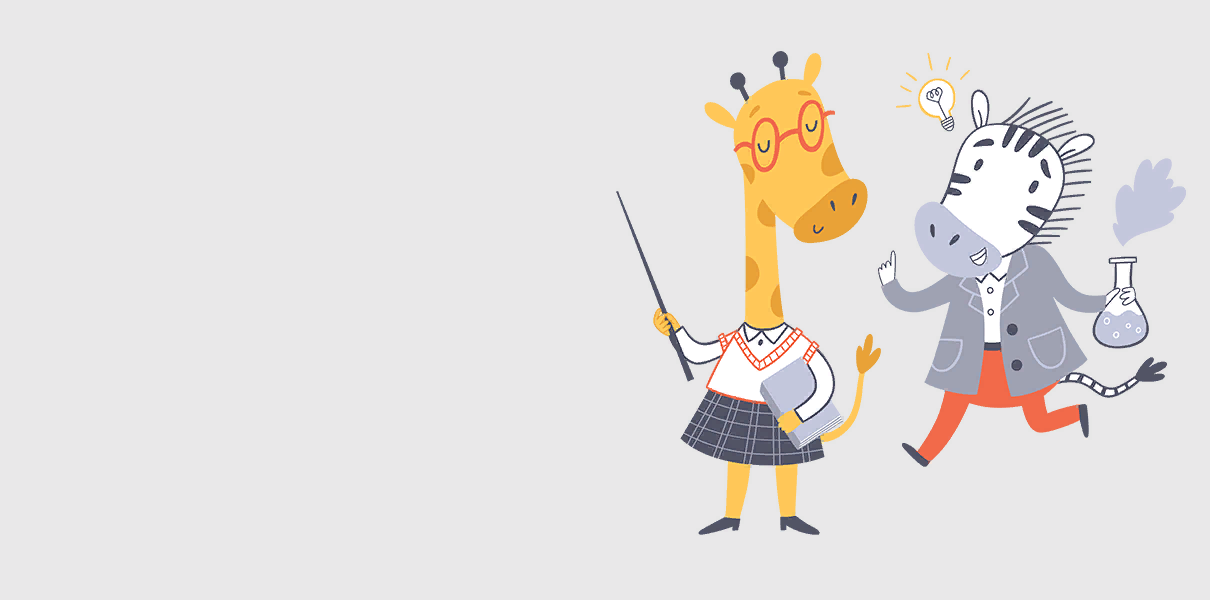 Социализация — это усвоение индивидом социальных и культурных норм, а также освоение им различных социальных ролей.
социализация
Социальные роли
Профессиональное самоопределение – построение образа желаемого будущего в области профессиональной деятельности, деловых отношений с людьми в контексте осознания себя, своих личных качеств, интеллектуального развития, навыков, знаний и умений
3 шага, которые помогут подростку выбрать профессию
Шаг 1. Вспомни и пойми, что тебе интересно
Шаг 2. Попробуй всё
Шаг 3. Ищи дело, а не деньги
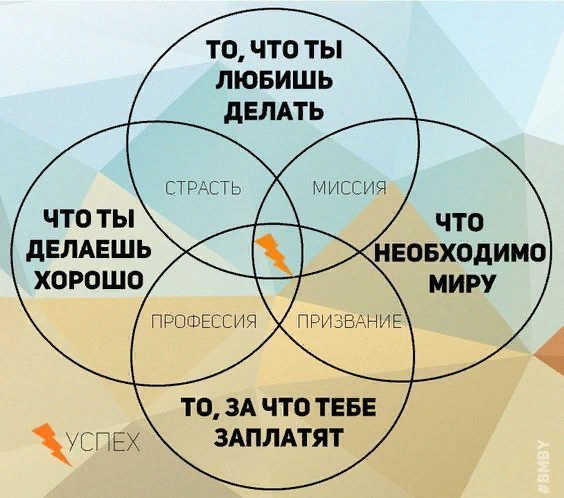 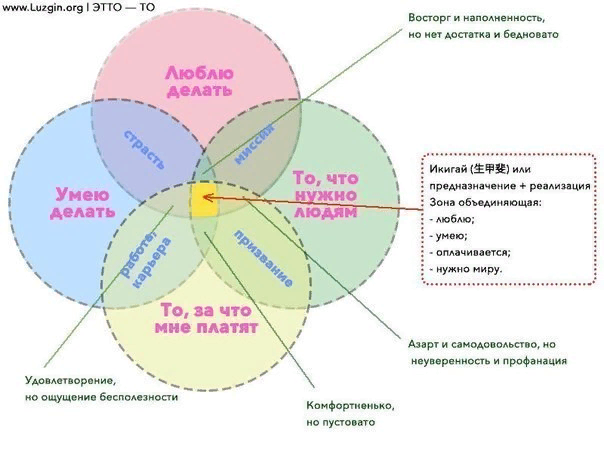 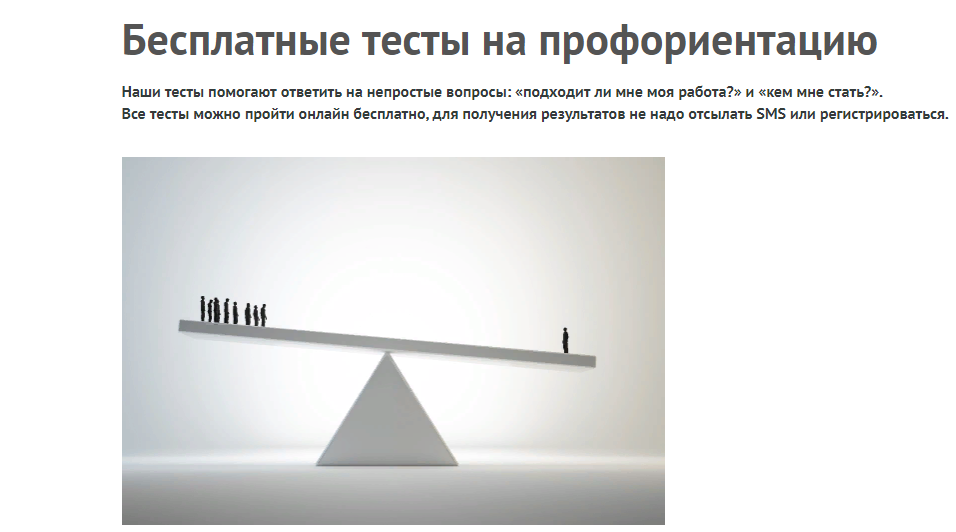 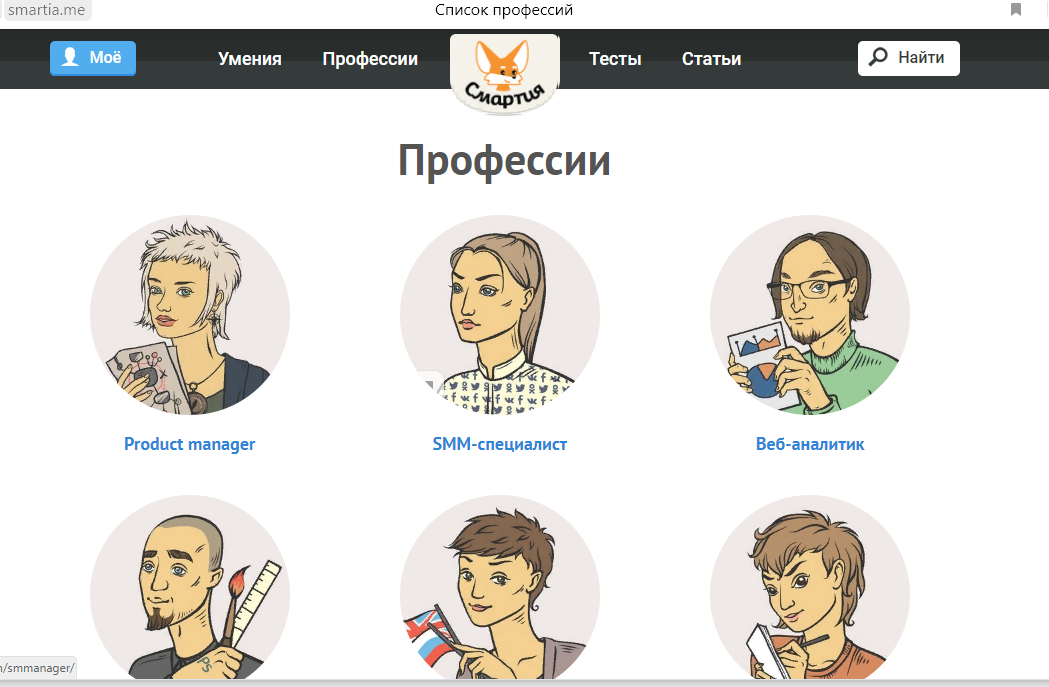 Я - выпускник
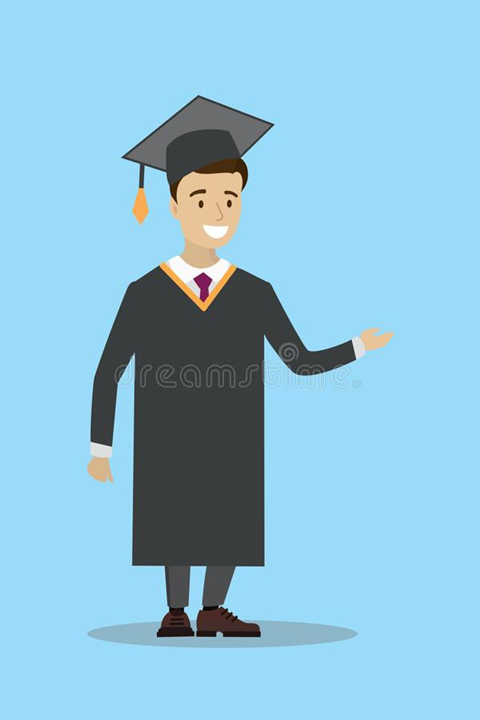 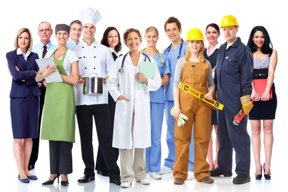 Я - профессионал
Выпускник должен закончить школу профессионально - определенным. Выпускник должен уметь методически грамотно, самостоятельно работать.
Каждый выпускник должен осознавать, что он обладает
уникальной комбинацией качеств и умений.  Творческий поиск должен быть
прерогативой жизненного и профессионального пути выпускника.
Я - индивидуальность
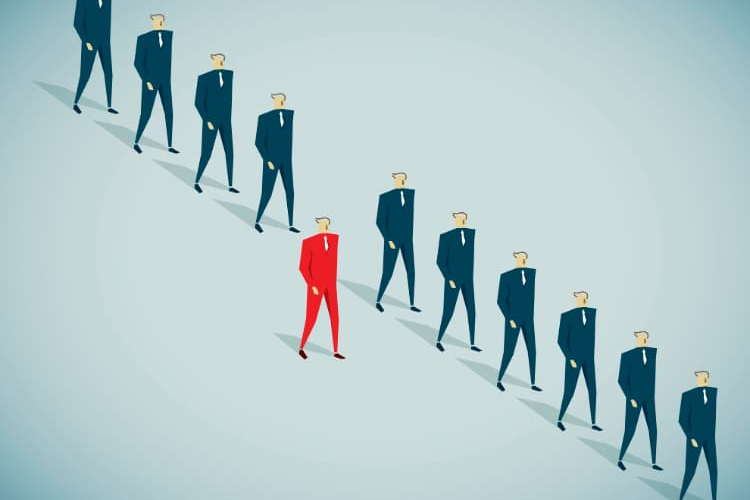 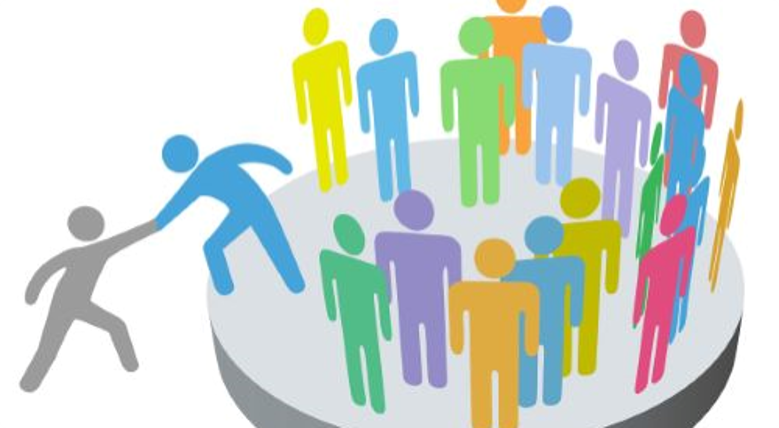 Я – свободная личность.
Выпускник должен видеть личность в себе и других,
успешно взаимодействует с социумом.
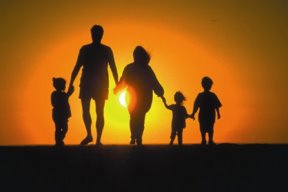 Я – семьянин.
Выпускник должен быть осознанно готовым к семейной жизни.
Ответственный за себя и других, стремящийся к здоровому образу жизни, как
главной ценности.
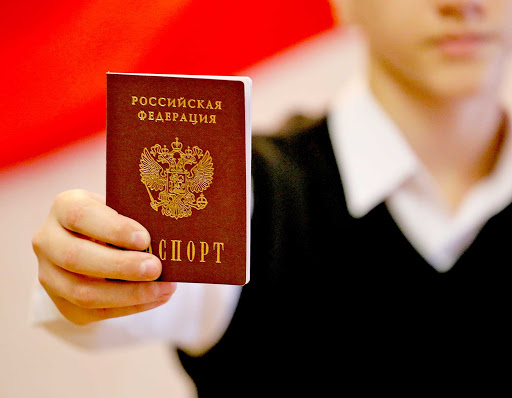 Я - гражданин
Выпускник должен принимать участие в общественно-
политической и культурной жизни страны. Он должен быть сознательным
гражданином, готовым отвечать за свои поступки.
Выпускник должен бережно относиться к своему здоровью и
здоровью окружающих. Должен быть носителем эстетических установок по
отношению к культуре и природе, ориентированный на познание себя, людей,
мира.
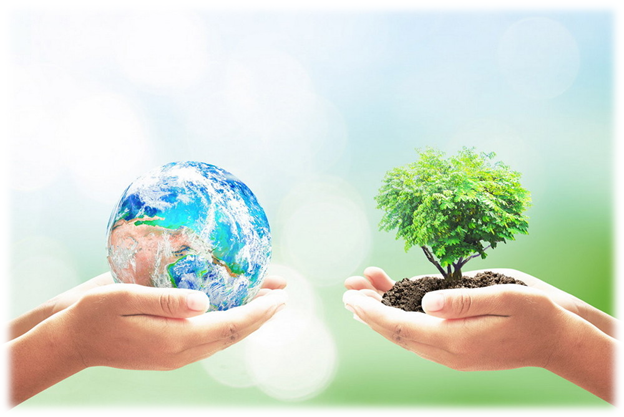 Я – житель Земли.